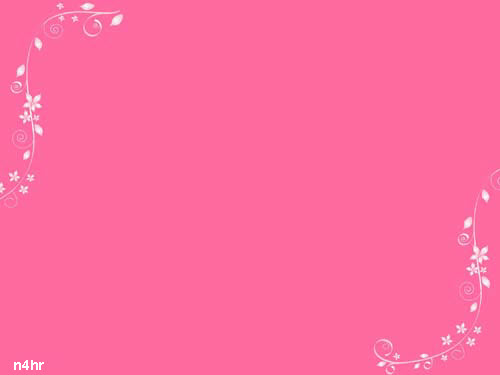 أعداد ليلى جواد المسعودي
«إتيكيت التعامل الرسمي والاجتماعي”«التعامل مع الاخرين»

أعداد 
دكتورة مها العزاوي
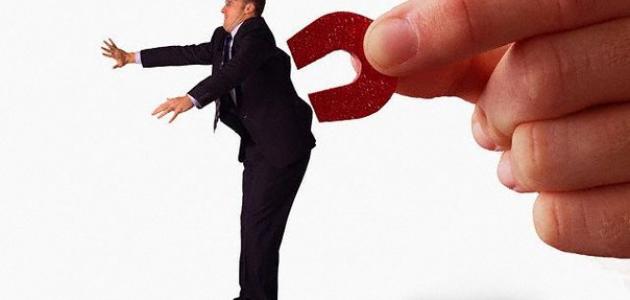 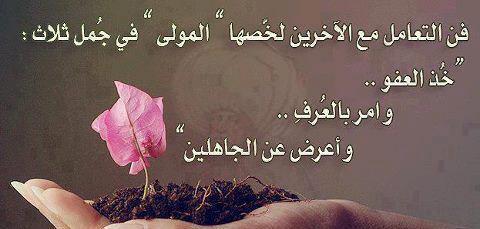 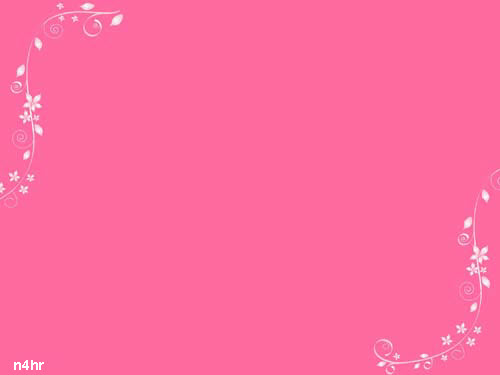 يكتمل السلوك الجيد بالأداء الراقي للإنسان وقدرته على التصرف عمليا بكل تهذيب، فيجذب المستمعين إليه ويحظى باحترامهم وينال إعجاب الأصدقاء، وترتبط قيمة كل إنسان بدرجة تهذيب سلوكه وأدائه الاجتماعي ولا شك أن السلوك يبدأ بتهذيب العقل والقلب فهما موطن الإحساس الأول.
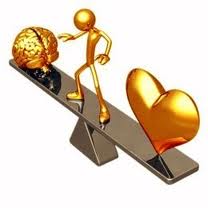 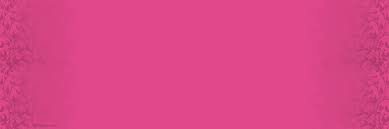 ويجمع خبراء الإتيكيت على أنه توجد عشرة أعمال صعبة على الإنسان وهي:-

1- أن يقلع عن عادة راسخة.
2- أن يحب عدوه.
3- أن يفكر بطريقة منطقية.
4- أن يعترف بجهله.
5- أن يتريث في إصدار أحكامه.
6- أن ينتظر دون أن ينفذ صبره.
7- أن يعاني دون شكوى.
8- أن يصمت في الوقت المناسب.
9- أن يركز في ذروة المعمعة.
10-أن يخدم دون أن ينتظر مقابلا أو مديحا أو اعترافا بالجميل.
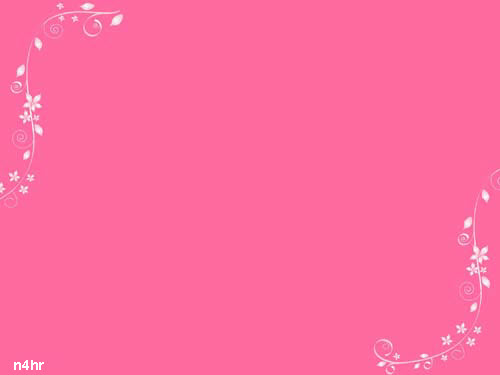 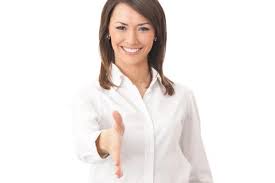 ولا شك أن النجاح لا يتعلق بسوء الحظ أو اتجاهات الريح في حياتنا أو الظروف التي نحياها بل يتعلق بشكل أساسي بنظرتنا للحياة والناس، وطرق استجابتنا لما يحدث من حولنا، فإذا كنت تملك النظرة السليمة للأمور فسوف تتمكن من أن تحيا حياة مليئة بالرضى والسعادة.
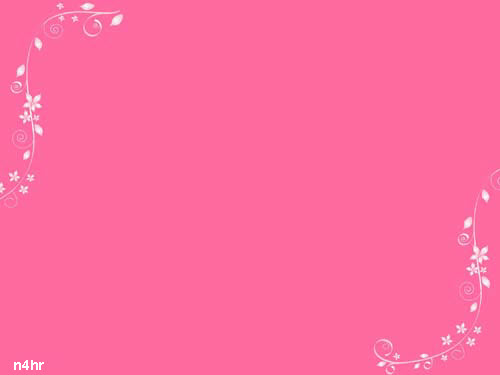 ماهي القواعد التي تساعدك 
                     على ذلك:-
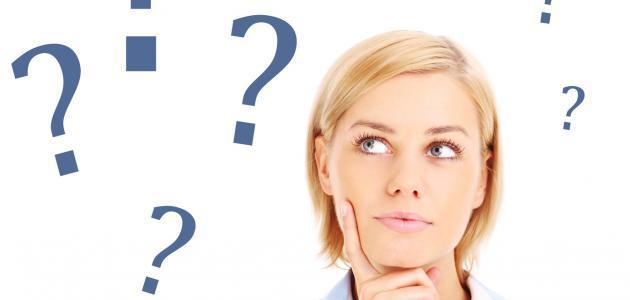 1- عليك أن تتقبل نفسك كما أنت، تقبل مظهرك وأسلوبك ولكن حاول دائما تطويره، واحترم البدن الذي يحوي روحك بعدم تعريضه للإيذاء، أو القيام بأي شيء يشينك.  
2- عليك أن تقبل دروس الحياة، فأنت لم تخلق لتحيا حياة سهلة سلسة مليئة بالمتعة الخالصة بل تحتاج الحياة إلى الجد والاجتهاد والتعلم، فدروس الحياة تؤهلك لكي تعيش حياة أفضل، وأن تكون أكثر وعيا لما يدور حولك.
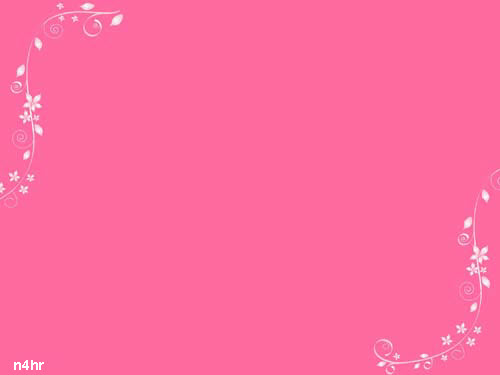 3- يرتكب الإنسان في حياته العديد من الأخطاء، ولكن يجب أن تكون هذه الأخطاء وسيلة لمعرفة الصواب وعدم العودة إلى الخطأ مرة أخرى.4- دروس الحياة لا تنتهي، فلا تعتقد أنك تعرف كل شيء أو أنك ستعرف كل شيء في مرحلة معينة من مراحل حياتك، فاحرص دوما على التعلم من مدرسة الحياة. 5- توقف عن النظر لما لا تملك وركز انتباهك على ما تملك، أحبه وتمتع به وكن قنوعا بمكانك ومكانتك في الحياة ، وارض بما قسم الله لك تكن أسعد الناس، رغم أن الطموح مشروع ومرغوب.
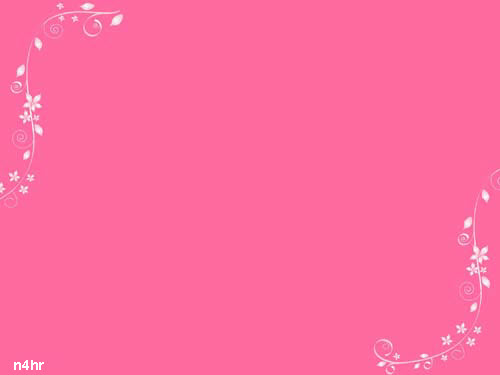 6- معاملة الآخرين لك انعكاس لمعاملتك لهم، فإن كنت تعاملهم بمودة فسيبادلونك الكلمة الطيبة بمثلها والعكس صحيح.7- تعلم الاعتماد على النفس وتحمل المسئولة فذلك يكسبك المزيد من التقدير والاحترام.8- أحسن اختيار الأصدقاء، فالصديق الوفي خير من يفهمك ويساعدك.9- إن كل ما سبق معروف لديك لكنه ينسى في غمرة الانشغال في متاعب الحياة، فعليك دائما أن تتذكر ذلك وأن تستفيد من دروس الحياة التي لا تنتهي.
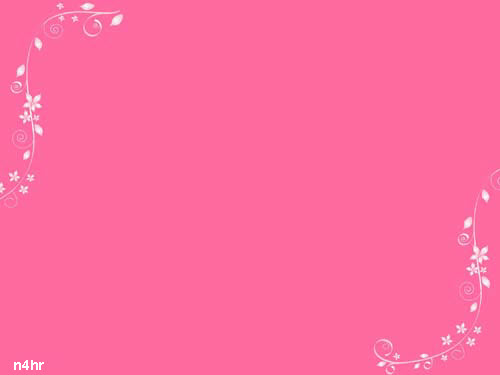 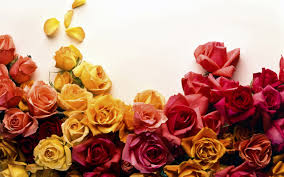 شكراً لحسن استماعكم
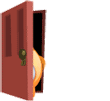